Каркас покрытия?
Это очень просто!
Корпорация Русь					Москва					04 апреля 2019
Материал большепролетных конструкций
Металл						Дерево
20 м 				40 м				60 м
Корпорация Русь					Москва					04 апреля 2019
Преимущества деревянных конструкций


Эстетика
Химическая инертность
Высокая огнестойкость
Корпорация Русь					Москва					04 апреля 2019
Выбор схемы каркаса покрытия


Комбинированные металло-деревянные
Гнутоклееные
Арки, а не фермы
Отсутствие прогонов (профнастил)
Корпорация Русь					Москва					04 апреля 2019
Каркас покрытия катка 41 м х 90 м
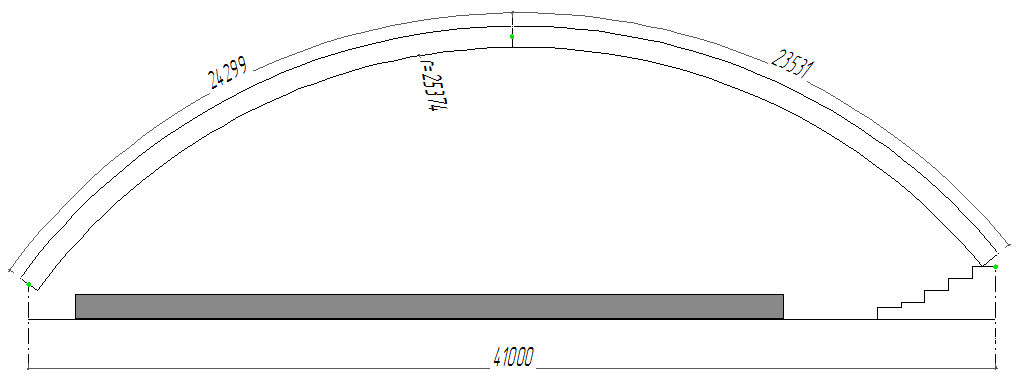 Арка (схема 1)
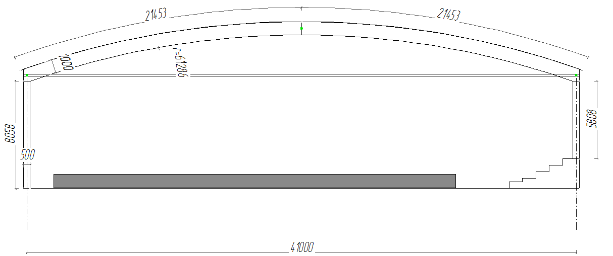 Арка с затяжкой 
и опиранием (схема 2)
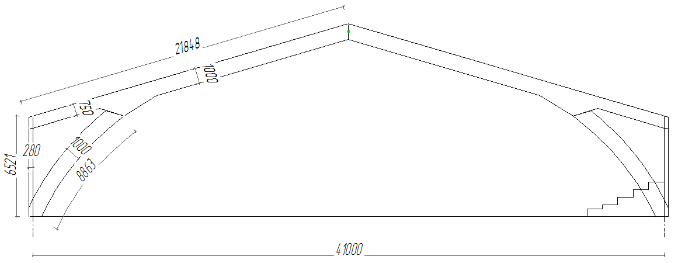 Рама с гнутым подкосом (схема 3)
Корпорация Русь					Москва					04 апреля 2019
Каркас покрытия катка 41 м х 90 м
Корпорация Русь					Москва					04 апреля 2019
Ручное производство
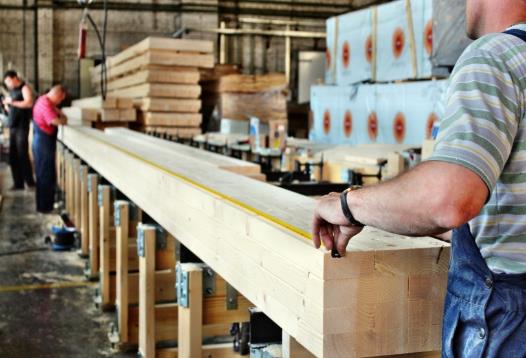 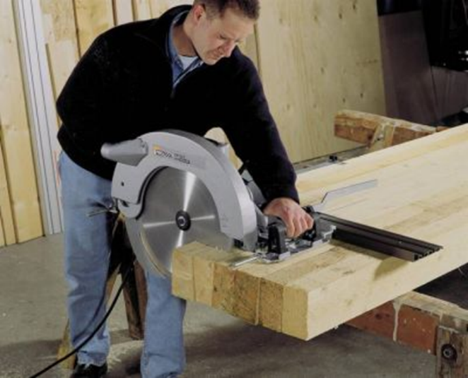 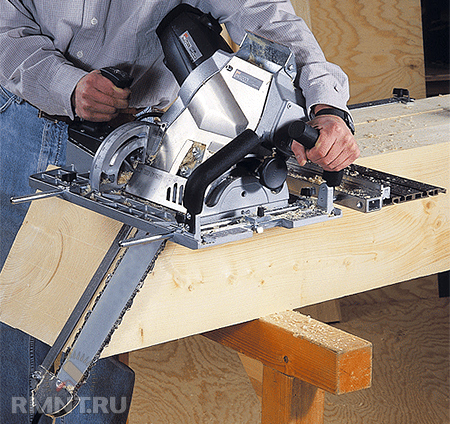 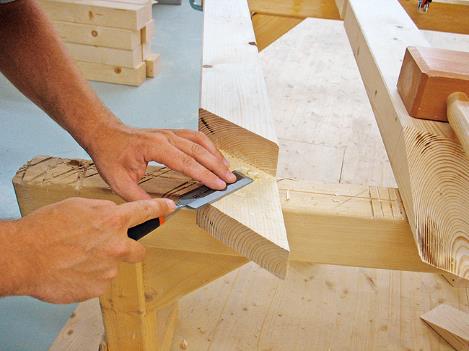 Корпорация Русь					Москва					04 апреля 2019
Автоматизированное производство
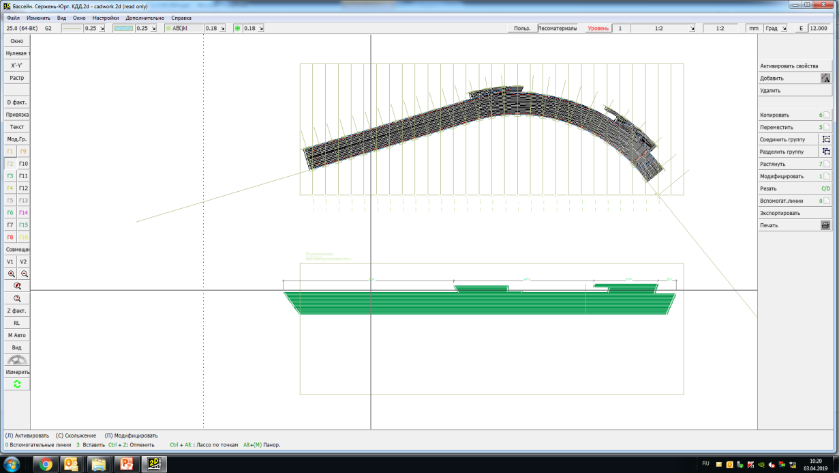 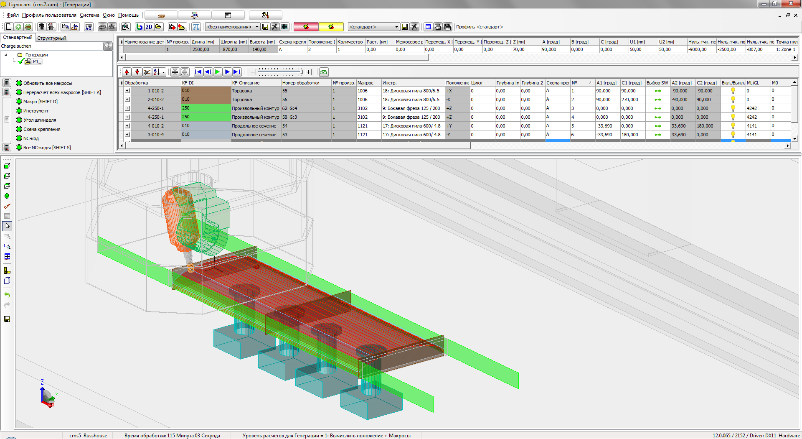 Корпорация Русь					Москва					04 апреля 2019
Производство Корпорации Русь
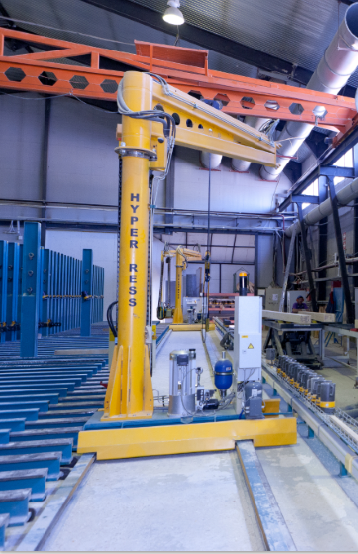 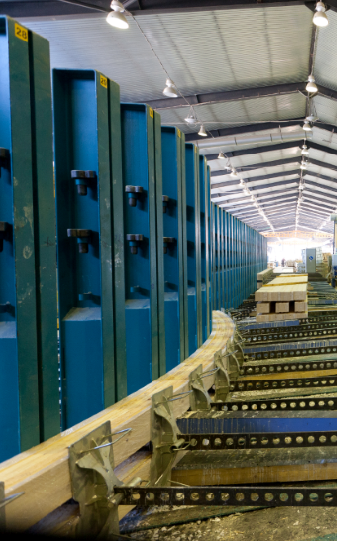 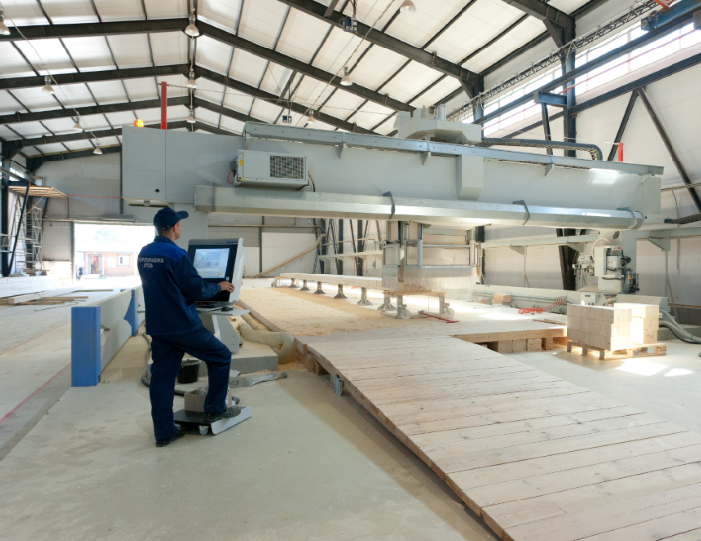 Корпорация Русь					Москва					04 апреля 2019
Преимущества автоматизированного производства

100% совпадение геометрии
Ускорение производства
Простые узловые соединения
Ускорение монтажа
Общая экономия до 15%
Корпорация Русь					Москва					04 апреля 2019
Производство Корпорации Русь
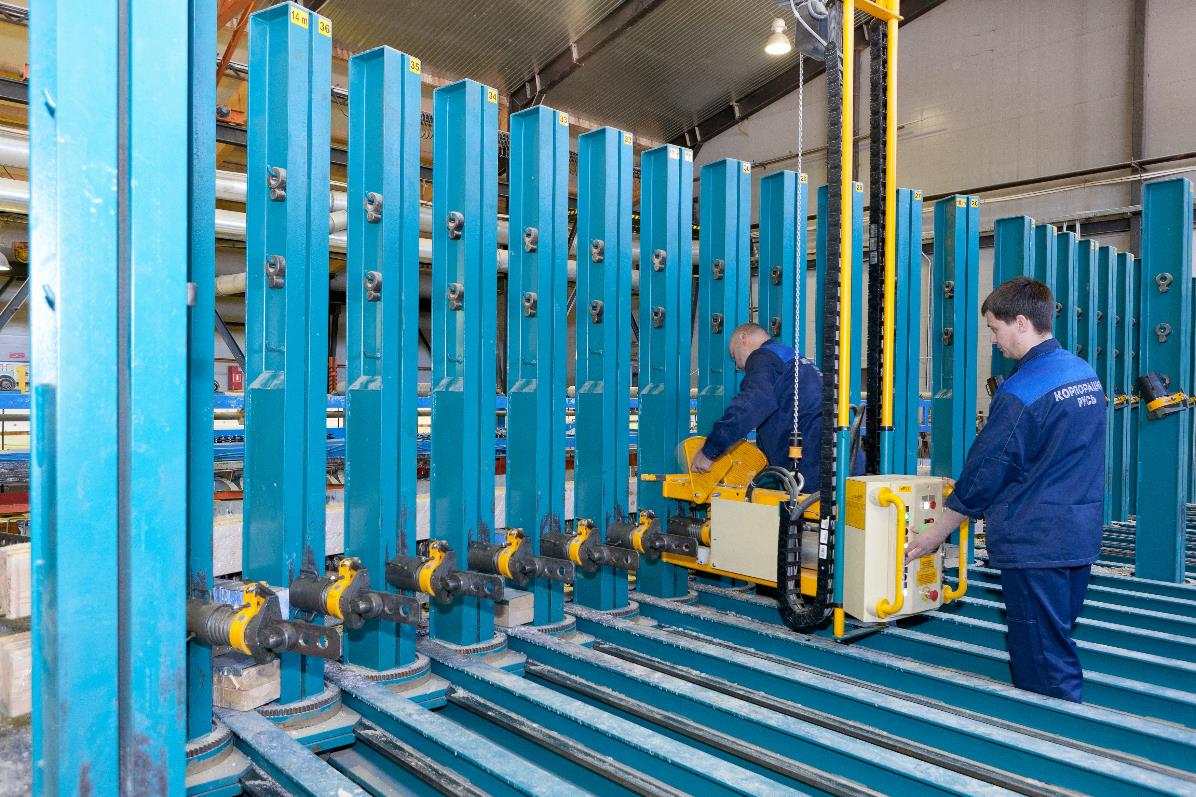 Корпорация Русь					Москва					04 апреля 2019
Производство Корпорации Русь
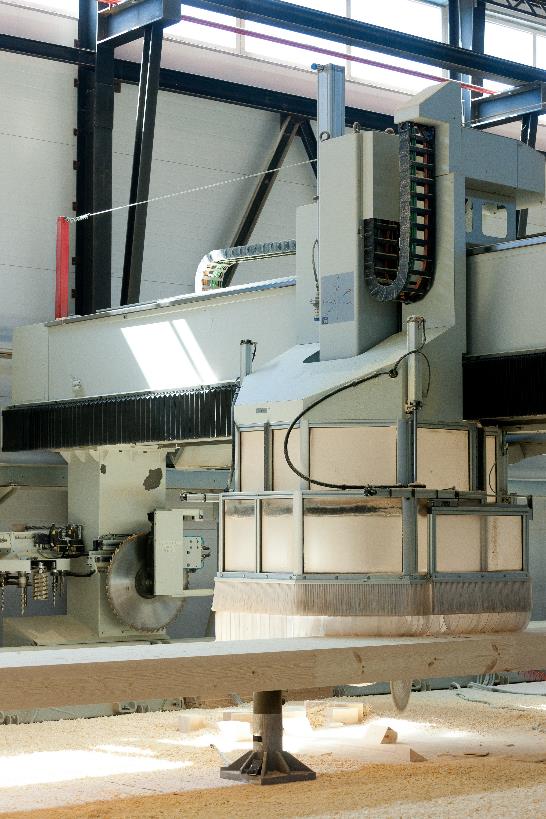 Корпорация Русь					Москва					04 апреля 2019
Объекты Корпорации Русь
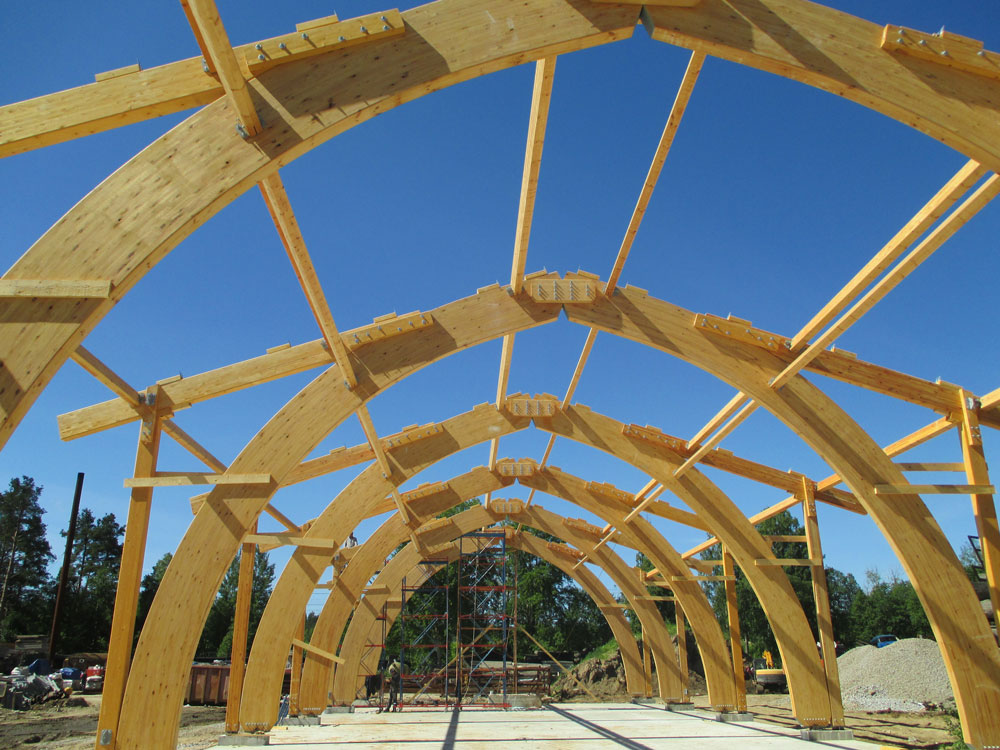 Корпорация Русь					Москва					04 апреля 2019
Объекты Корпорации Русь
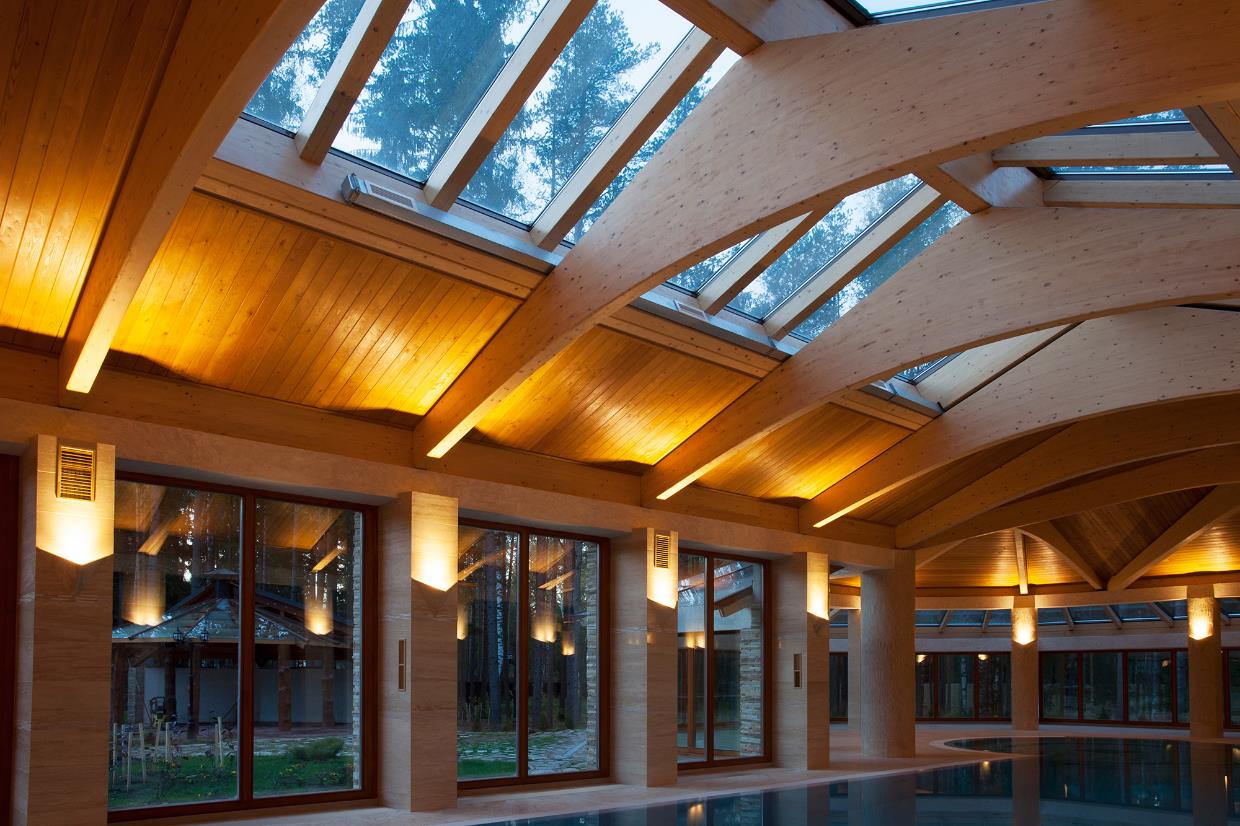 Корпорация Русь					Москва					04 апреля 2019
Объекты Корпорации Русь
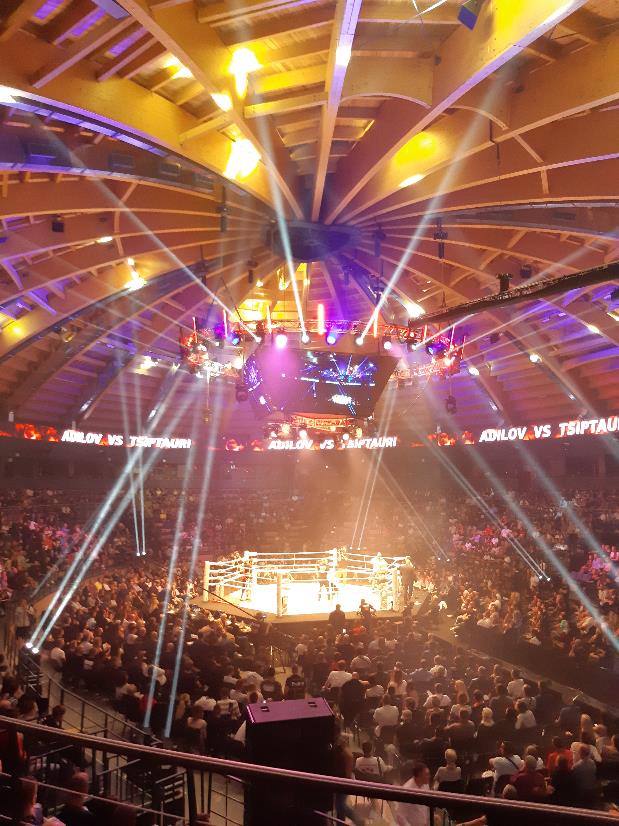 Корпорация Русь					Москва					04 апреля 2019
Майоров Дмитрий
mayorov@russhouse.ru
+7 921 938 17 29
Корпорация Русь					Москва					04 апреля 2019
russhouse.ru
bkdkrus.com
+7 (800) 770 72 00
Корпорация Русь					Москва					04 апреля 2019